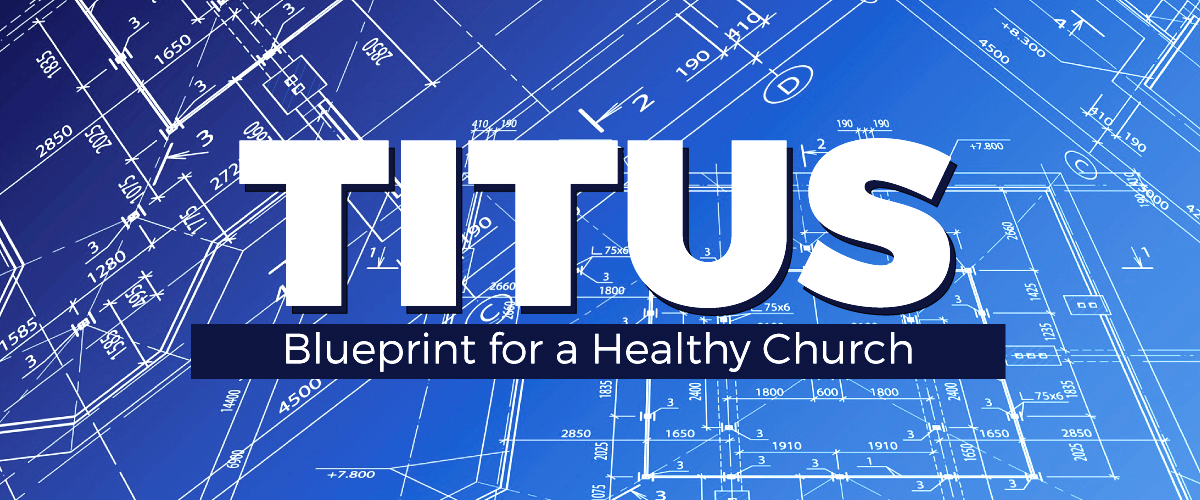 Stand Firm in the Truth
Titus 1:1-16
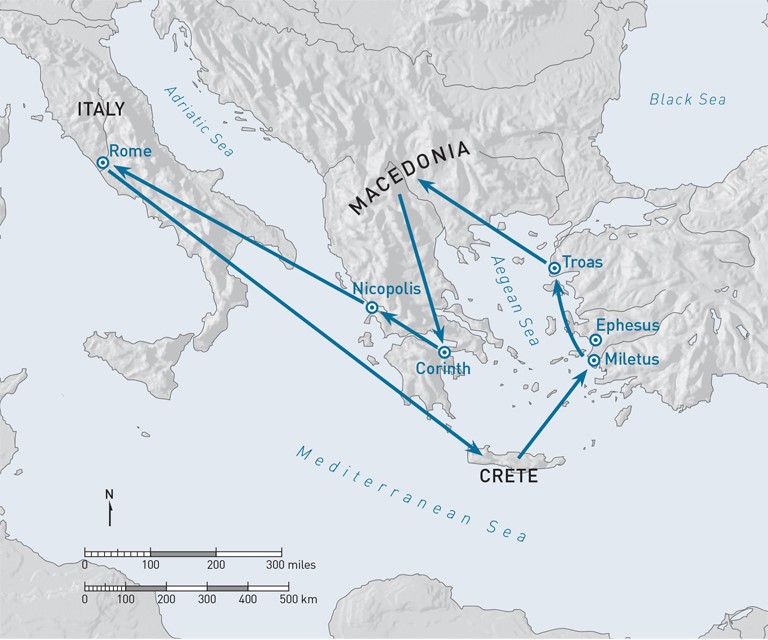 1st Imprisonment
A.D. 62-63
Paul
Timothy
Titus
Proclaim the Truth 1-4
Titus 1:1-4 Paul, a bondservant of God and an apostle of Jesus Christ, according to the faith of God’s elect and the acknowledgment of the truth which accords with godliness, 2 in hope of eternal life which God, who cannot lie, promised before time began
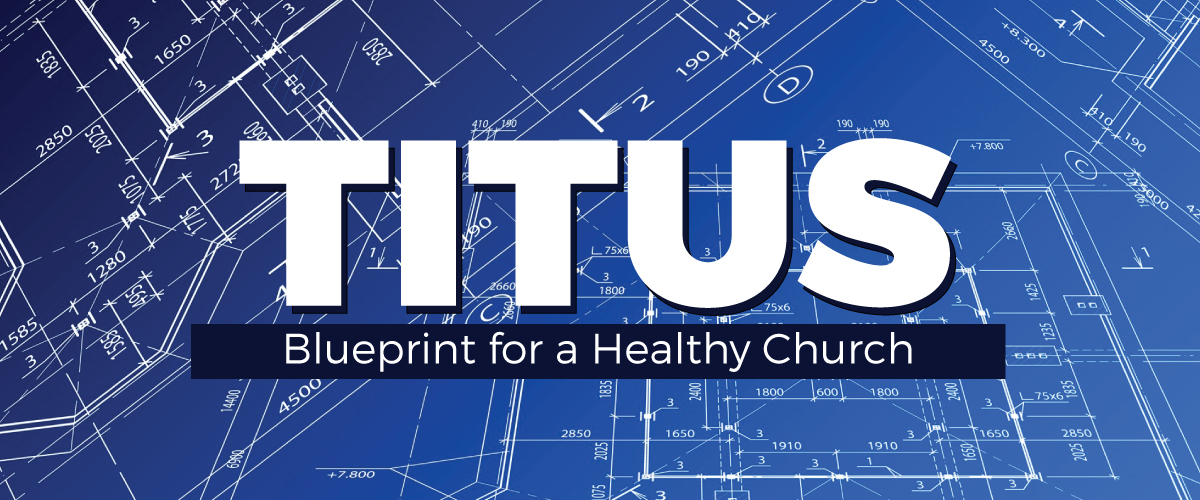 Proclaim the Truth 1-4
3  but has in due time manifested His word through preaching, which was committed to me according to the commandment of God our Savior. 
4 To Titus, a true son in our common faith: Grace, mercy, and peace from God the Father and the Lord Jesus Christ our Savior.
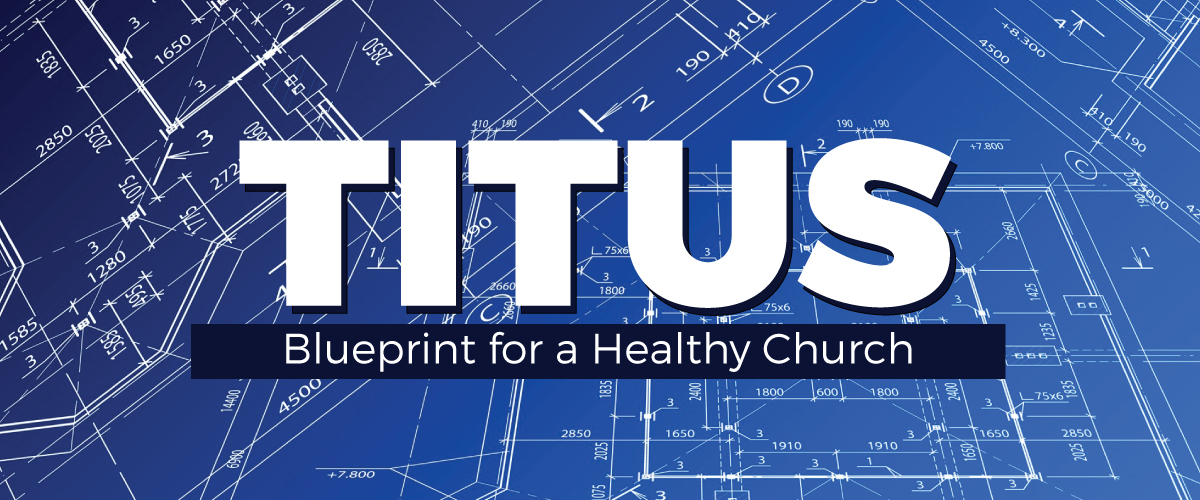 Appoint the Right Leaders 5-9
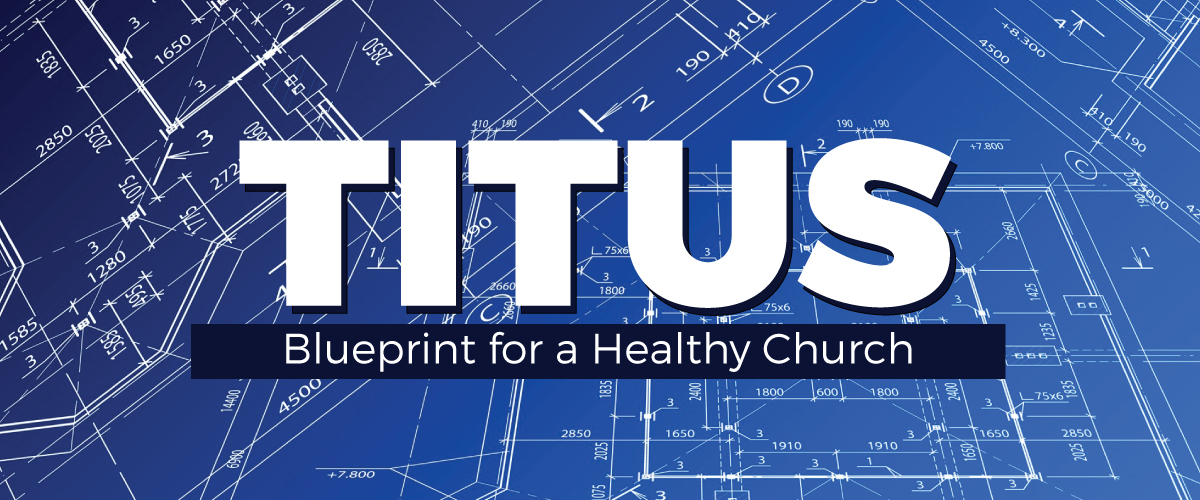 1:5-9 For this reason I left you in Crete, that you should set in order the things that are lacking, and appoint elders in every city as I commanded you—
Appoint the Right Leaders 5-9
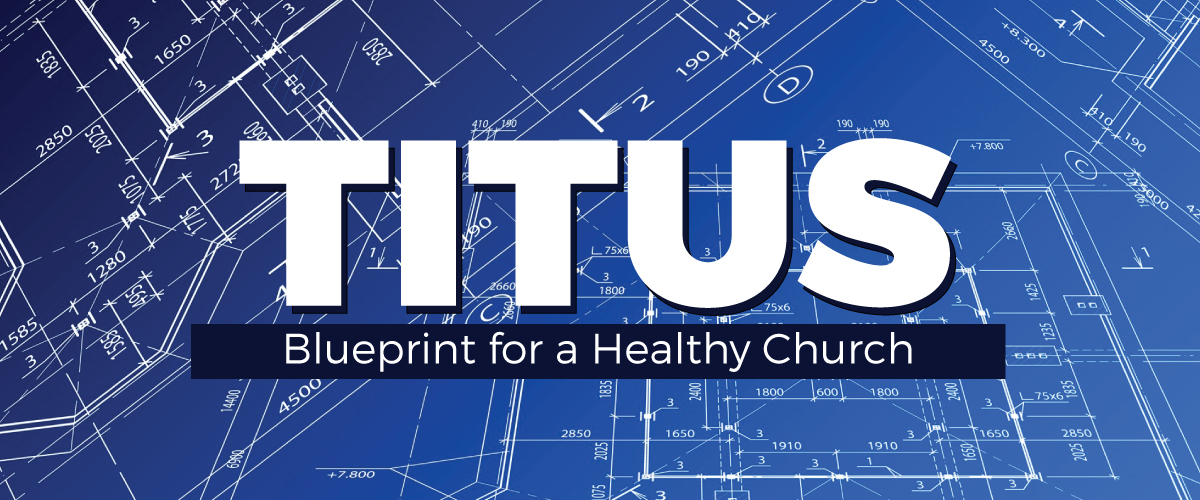 6-7 if a man is blameless, the husband of one wife, having faithful children not accused of dissipation or insubordination. 7 For a bishop must be blameless, as a steward of God, not self-willed, not quick-tempered, not given to wine, not violent, not greedy for money,
Appoint the Right Leaders 5-9
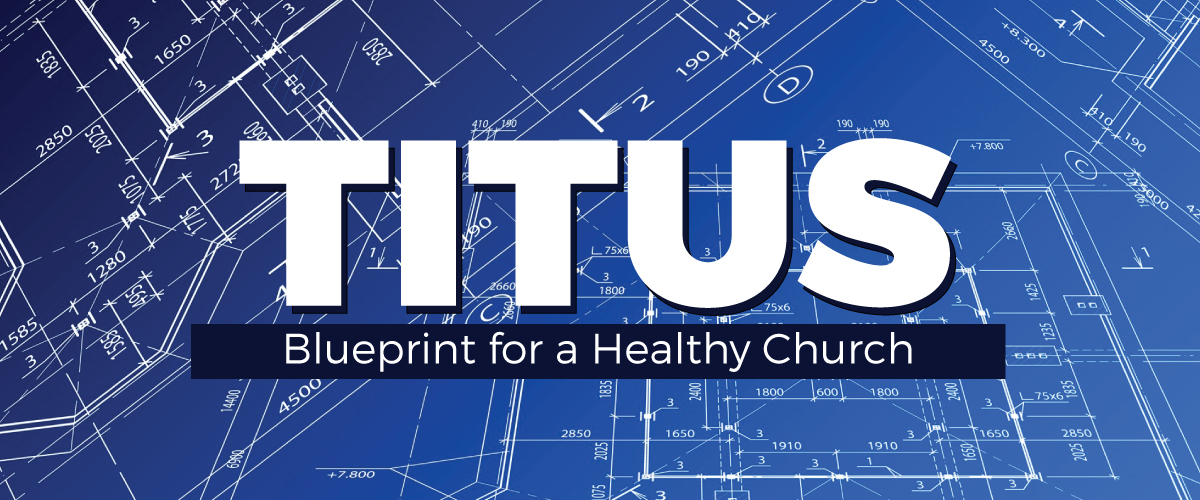 8-9 but hospitable, a lover of what is good, sober-minded, just, holy, self-controlled, 9 holding fast the faithful word as he has been taught, that he may be able, by sound doctrine, both to exhort and convict those who contradict.
Protect the Church 10-16
10-12 For there are many insubordinate, both idle talkers and deceivers, especially those of the circum-cision, 11 whose mouths must be stopped, who subvert whole households, teaching things which they ought not, for the sake of dishonest gain. 12 One of them, a prophet of their own, said, “Cretans are always liars, evil beasts, lazy gluttons.”
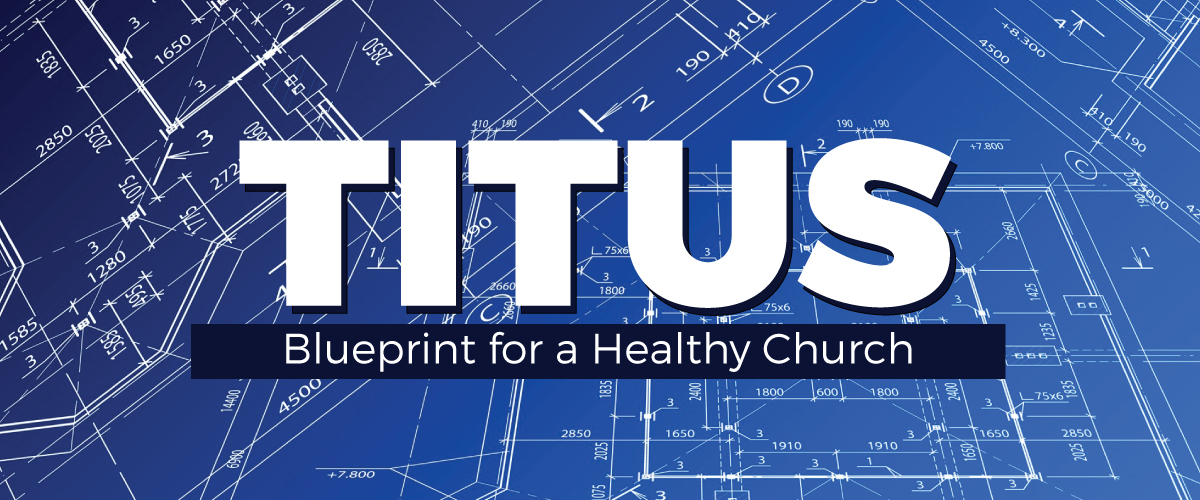 Protect the Church 10-16
13-16 not giving heed to Jewish fables and command-ments of men who turn from the truth. 15 To the pure all things are pure, but to those who are defiled and unbelieving nothing is pure; but even their mind and conscience are defiled. 16 They profess to know God, but in works they deny Him, being abominable, disobedient, and disqualified for every good work.
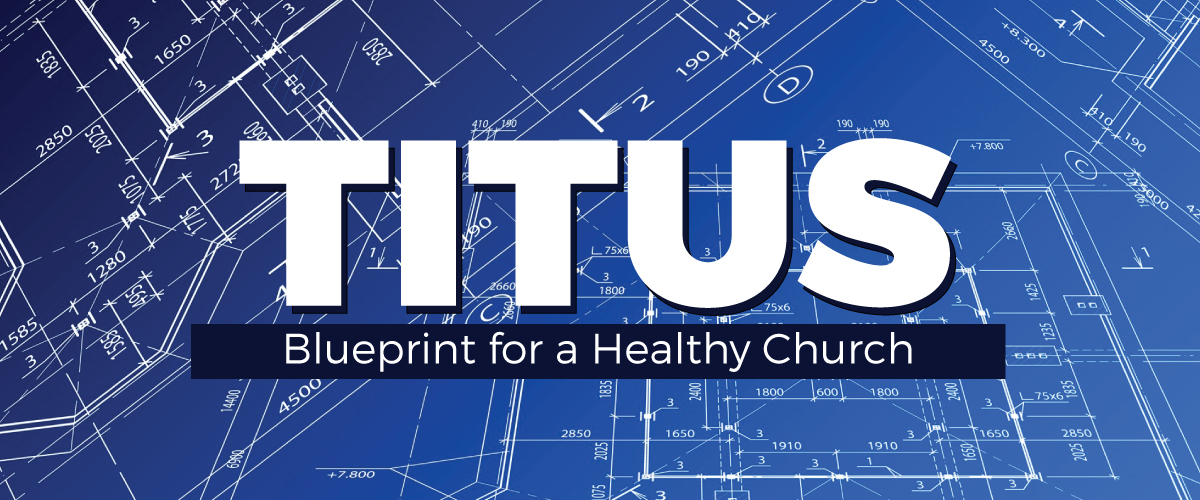 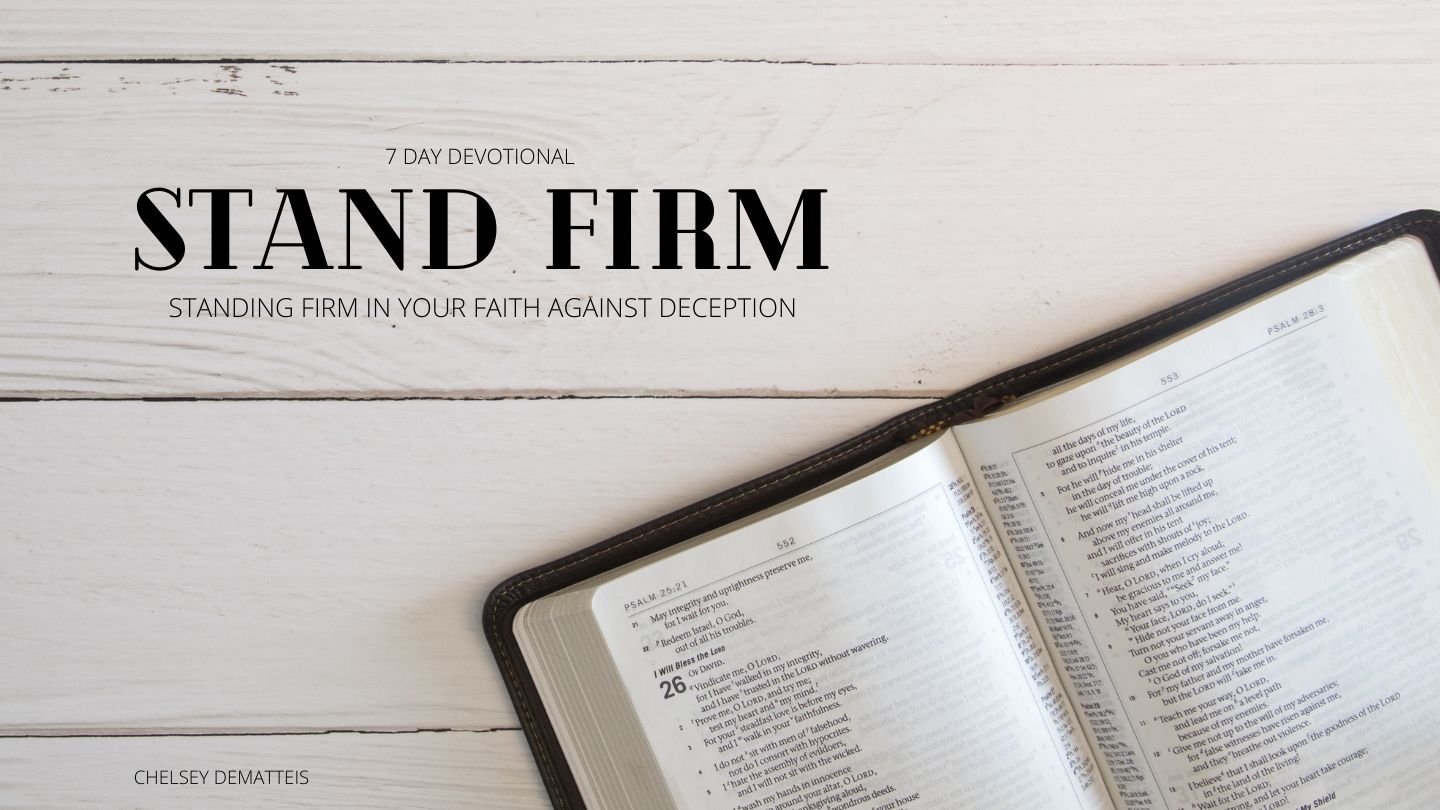 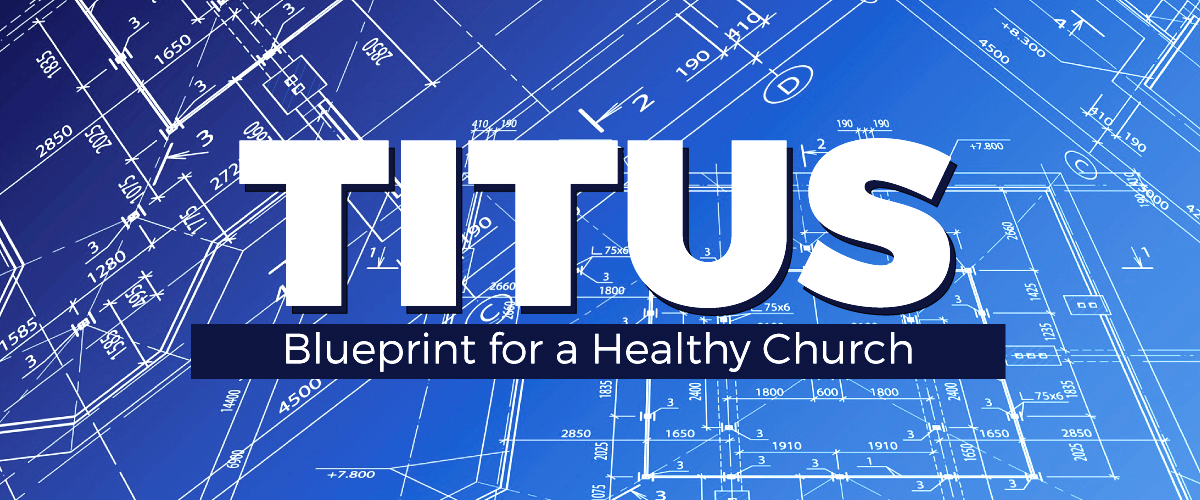 Stand Firm in the Truth
Titus 1:1-16